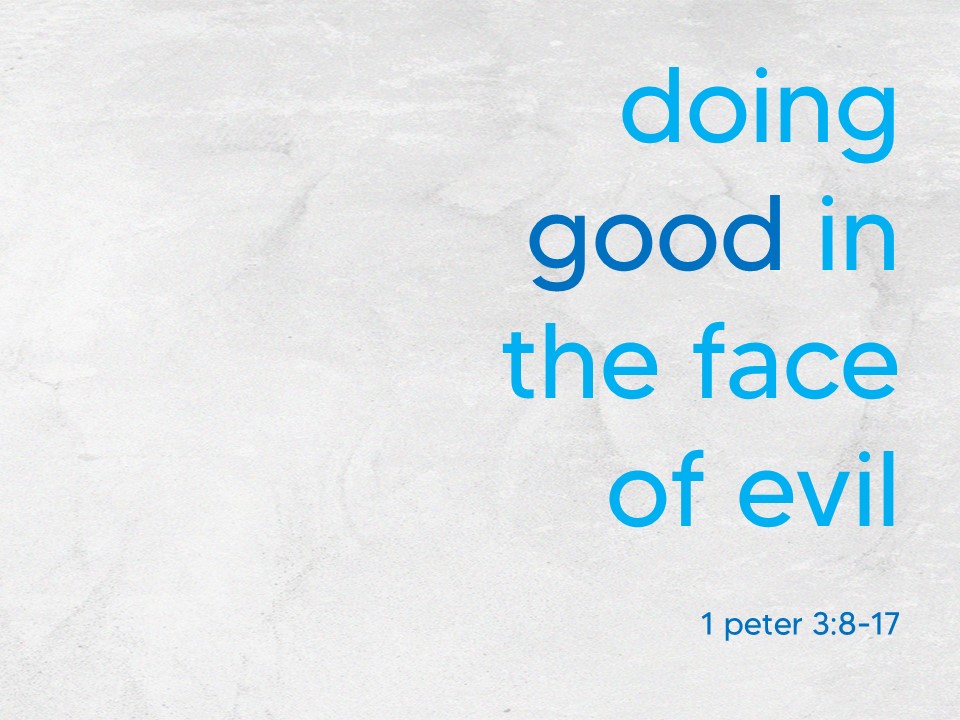 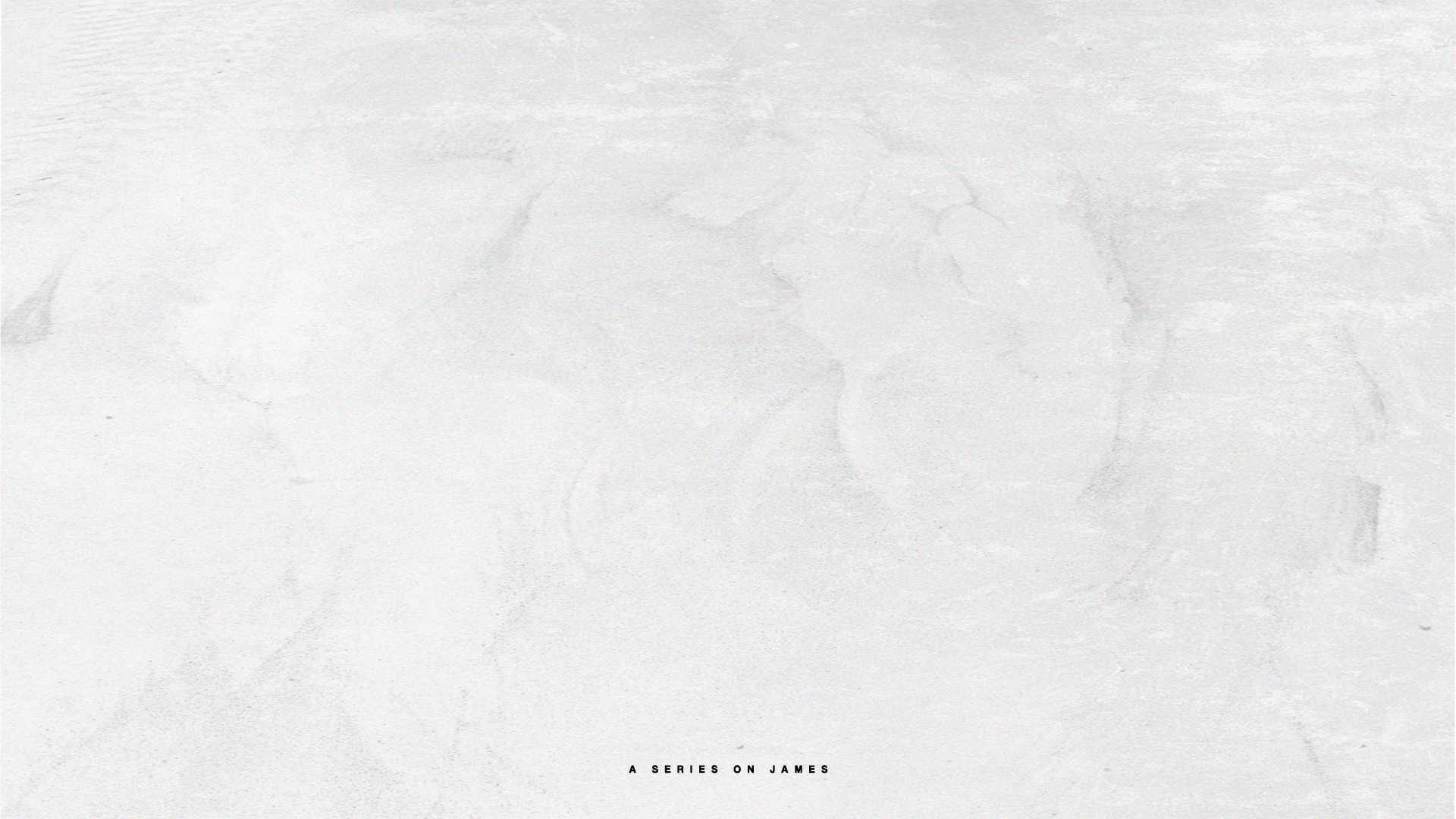 1 Peter 3:8-17

Page 1015 in pew Bible
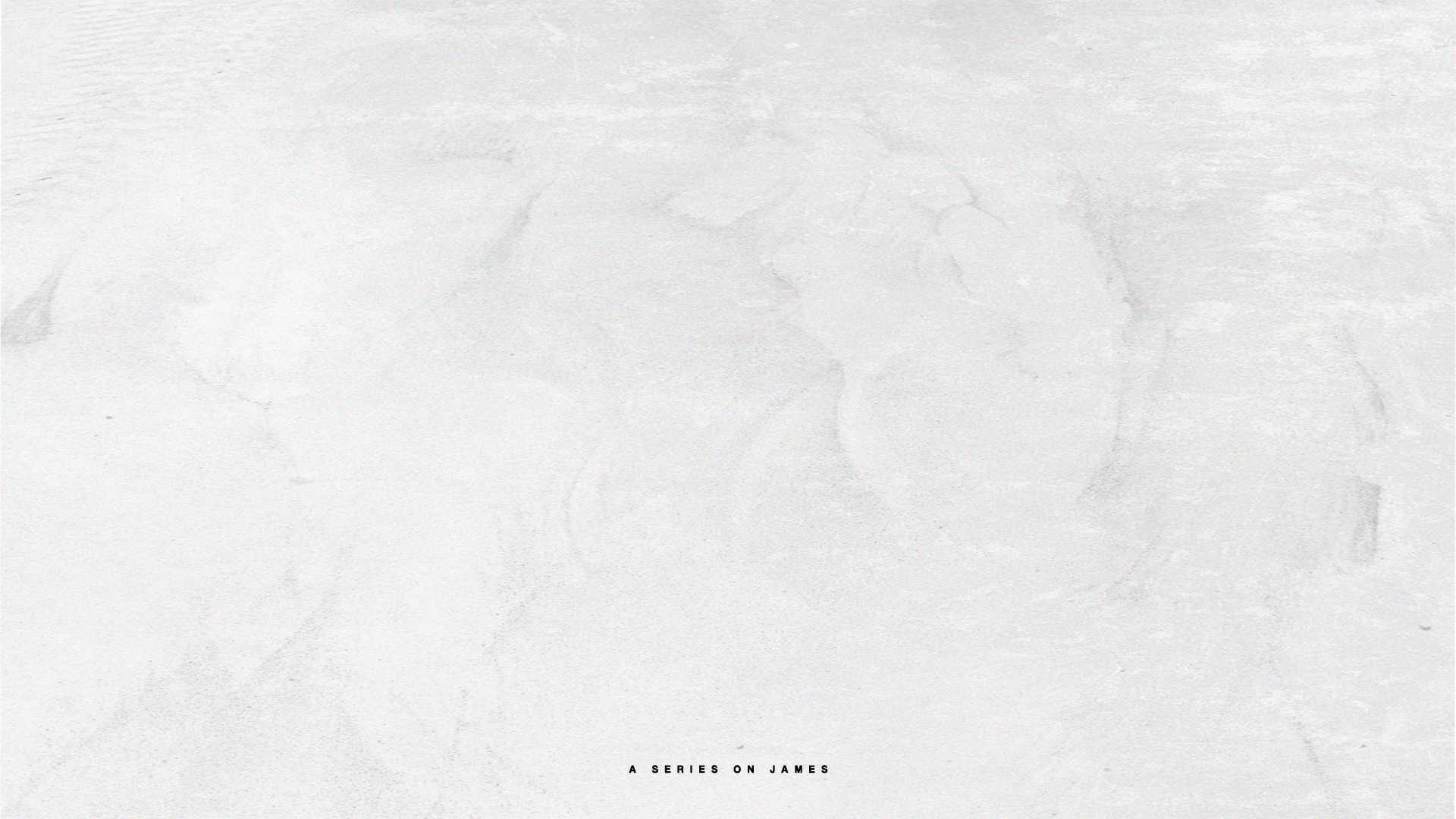 Living Among the Church (v. 8)

Unity of Mind 

Jn. 17:20-21; Acts 2:44; 4:32; Eph. 4:3

Unity is attained in Christ!

Sympathy

Rom. 12:15; Gal. 6:2; 1 Jn. 4:21

Make an effort to walk in the shoes of others

Requires selflessness
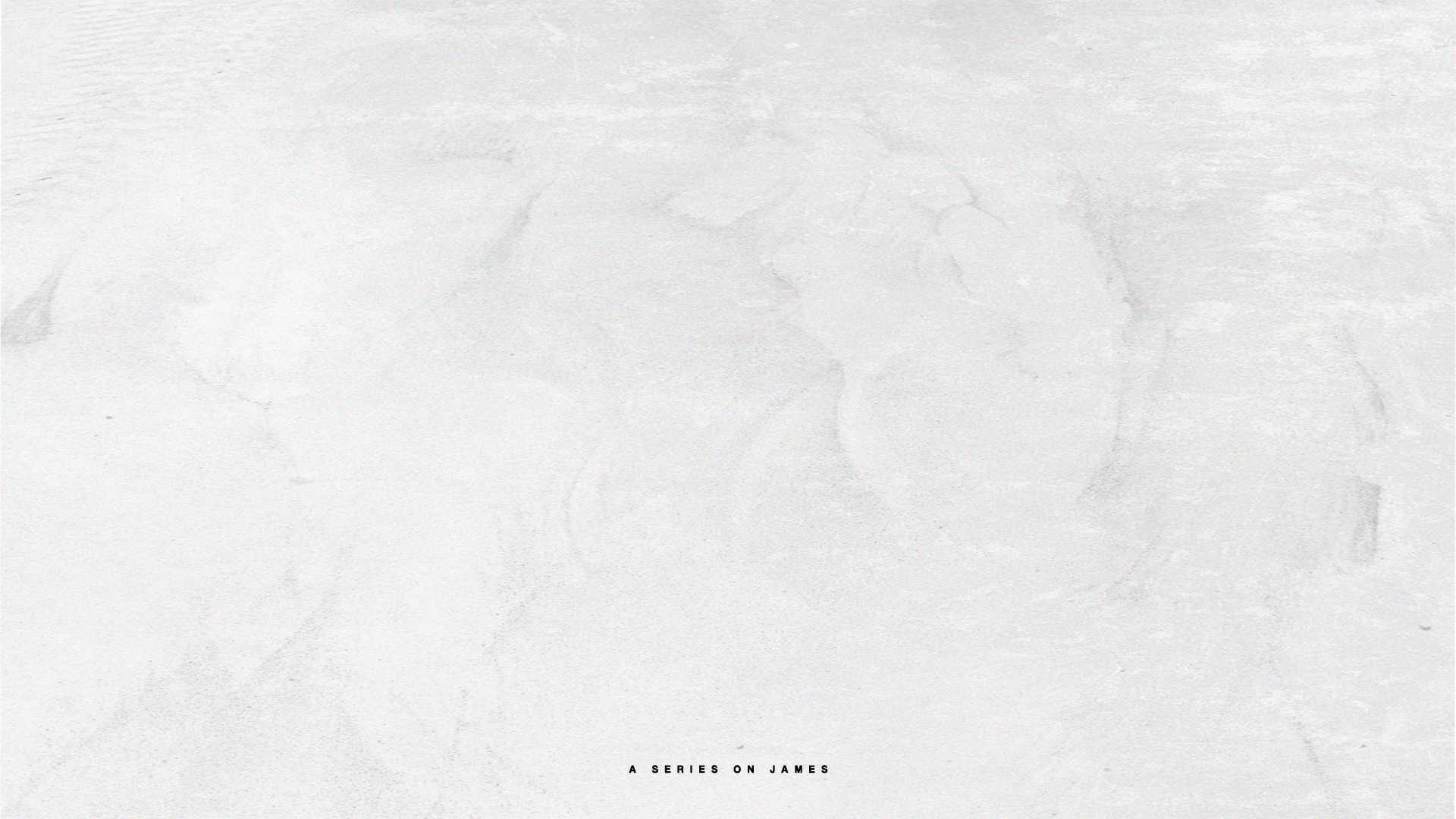 Living Among the Church (v. 8)

Brotherly Love

Cannot be emphasized enough! (1 Pet. 1:25; 2:17; 3:8; 4:8; 5:5, 14)

A Tender Heart 

Compassionate (NASB)

Genuine care and concern

A Humble Mind

Elevating others, not self.
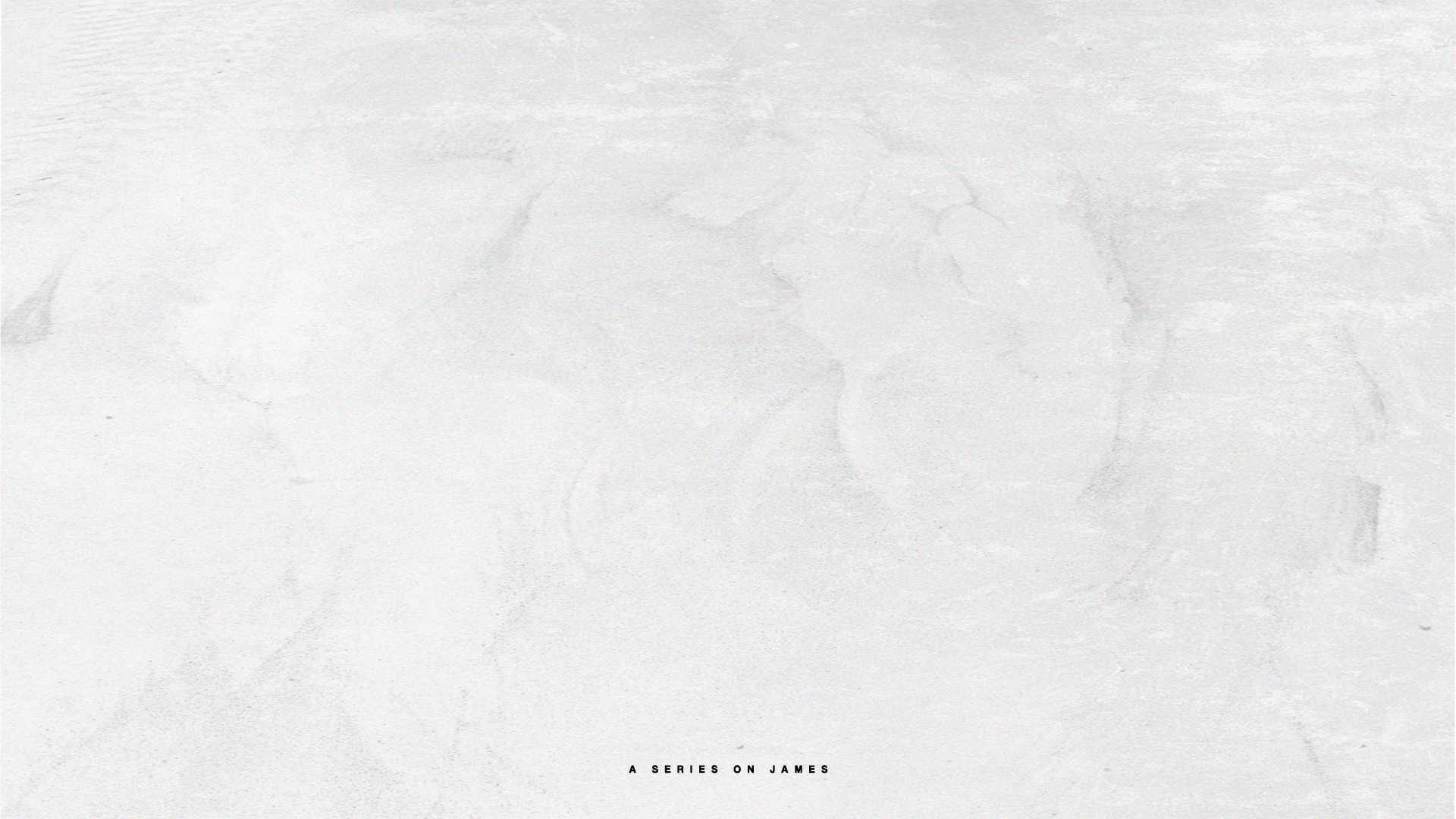 Living Among the World (vv. 9-17)

Don’t Respond in Kind 

When provoked, refrain from retaliation (Matt. 5:38-44)

God sees those who conduct themselves with integrity in the face of persecution! (see Ps. 34)

Find Comfort in the Security of God

Nothing can separate us from Christ’s love! (Rom. 8:38
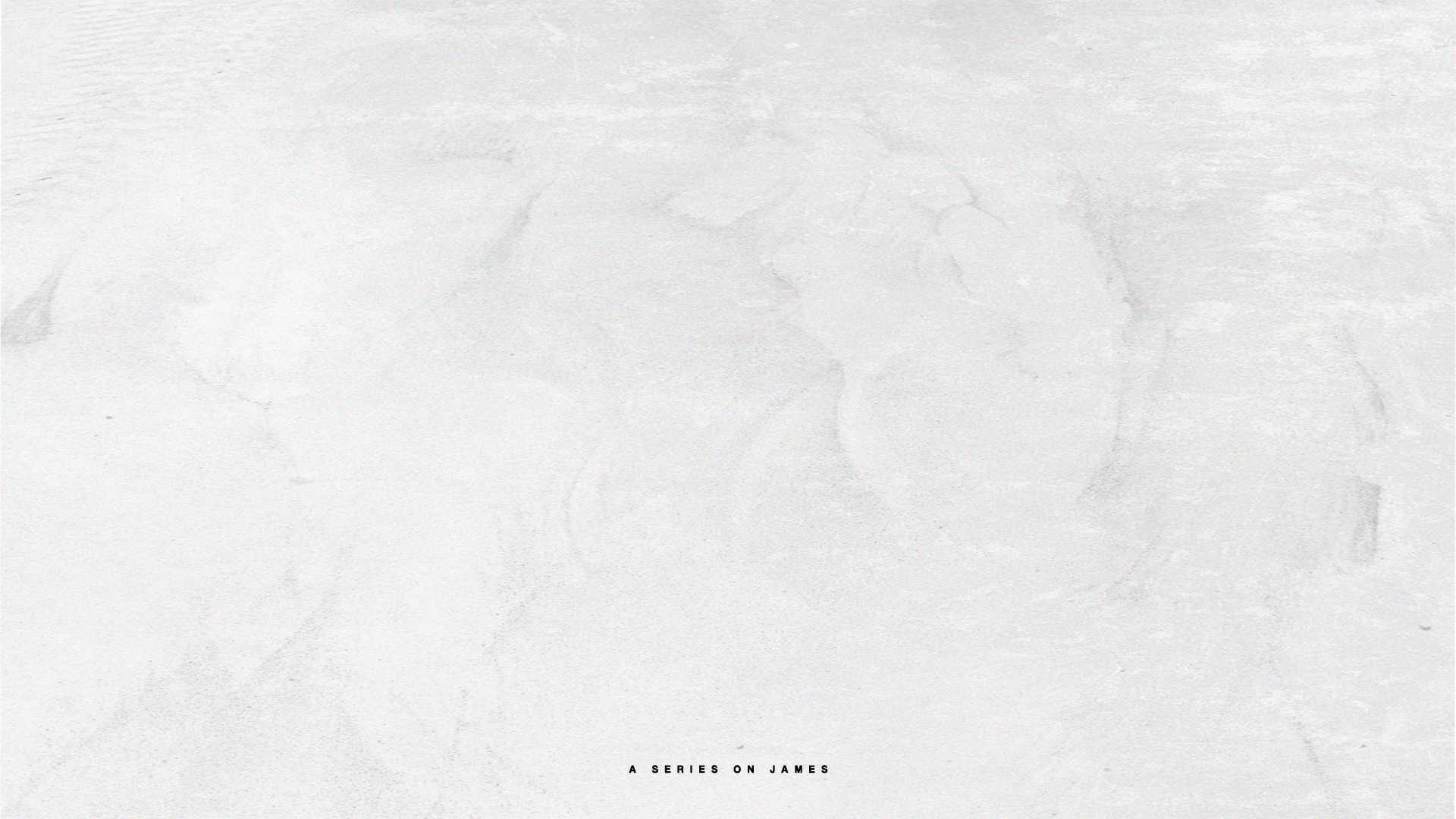 Living Among the World (vv. 9-17)

Defend the Gospel

Requirements:

The right heart - Christ must be LORD of our hearts!

The right preparation – We must daily cherish, reflect on, and apply God’s Word.

The right attitude – responding like Christ brings glory to His name.
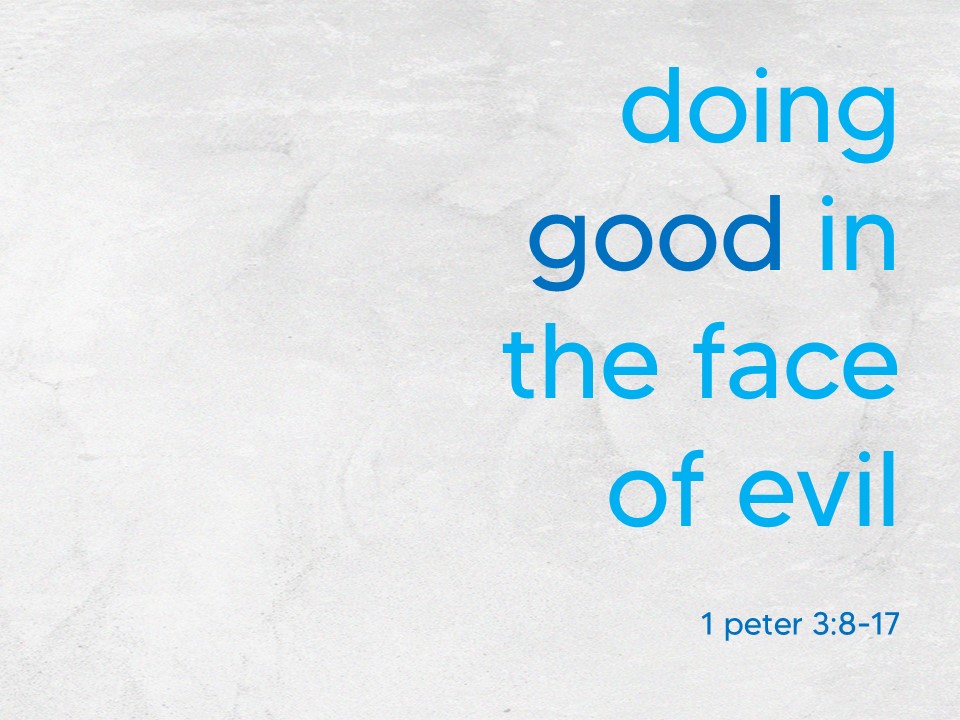